Group Meeting
邹世明
2024.12.20
Test for 16NDL board
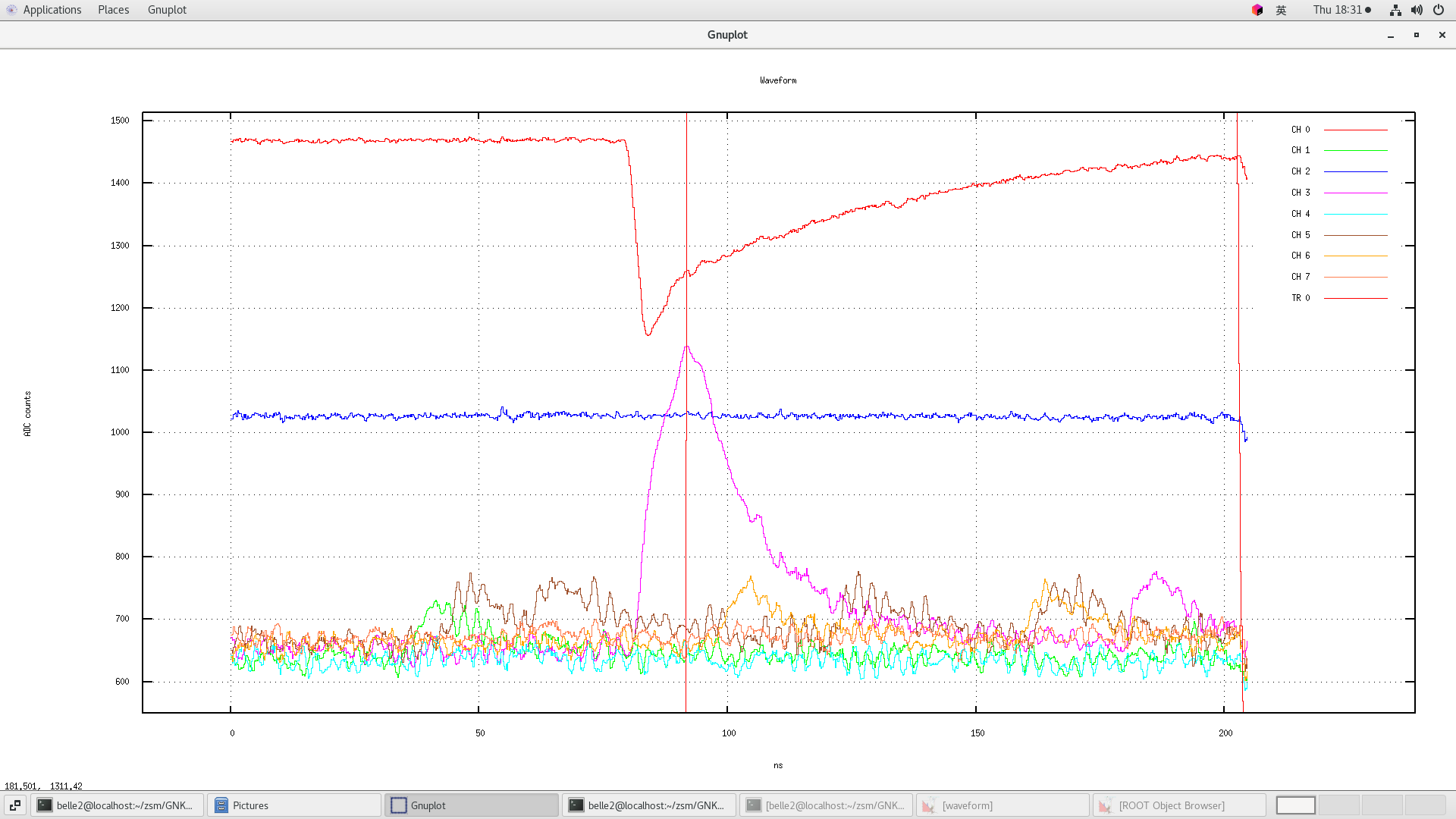 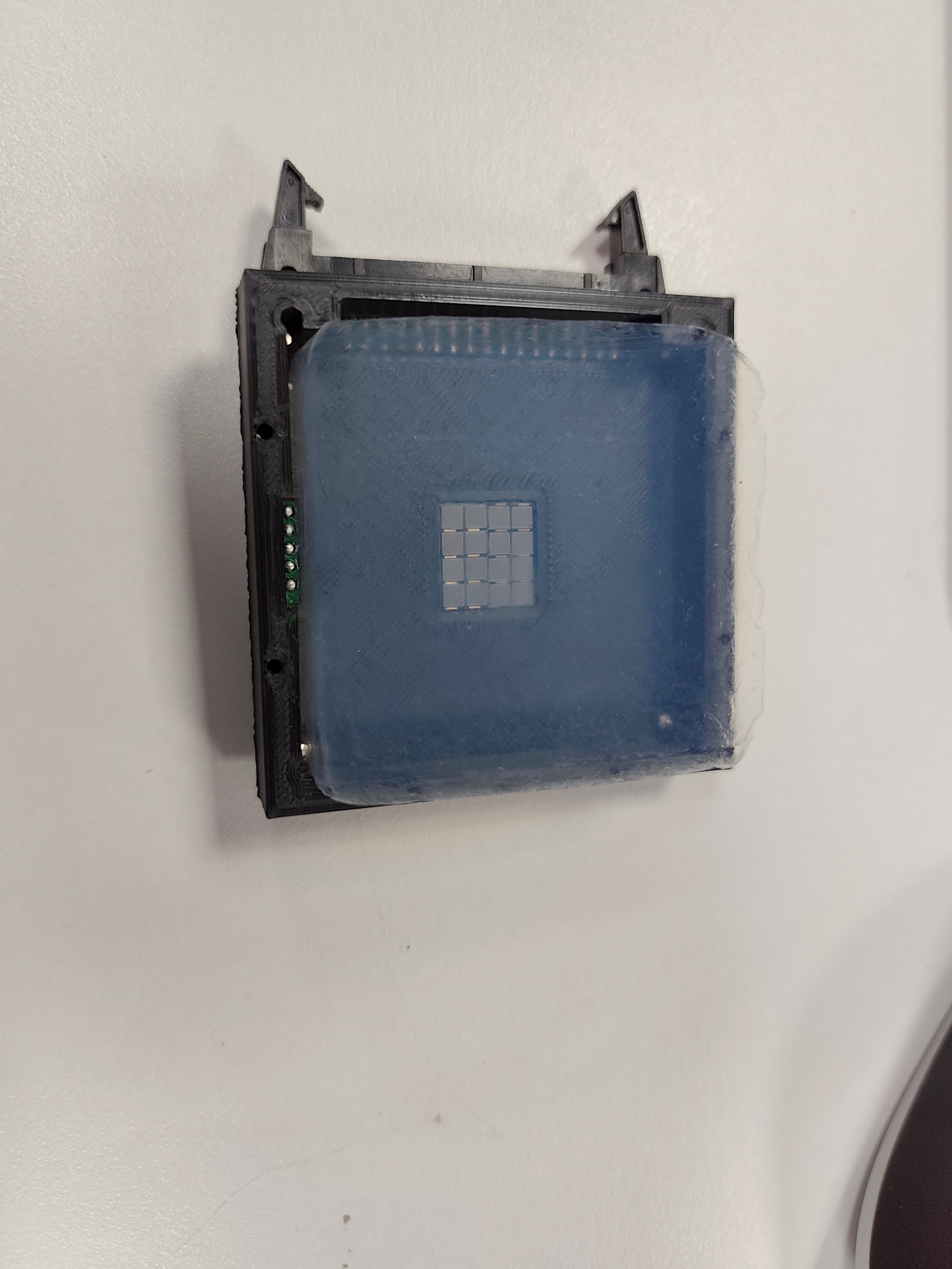 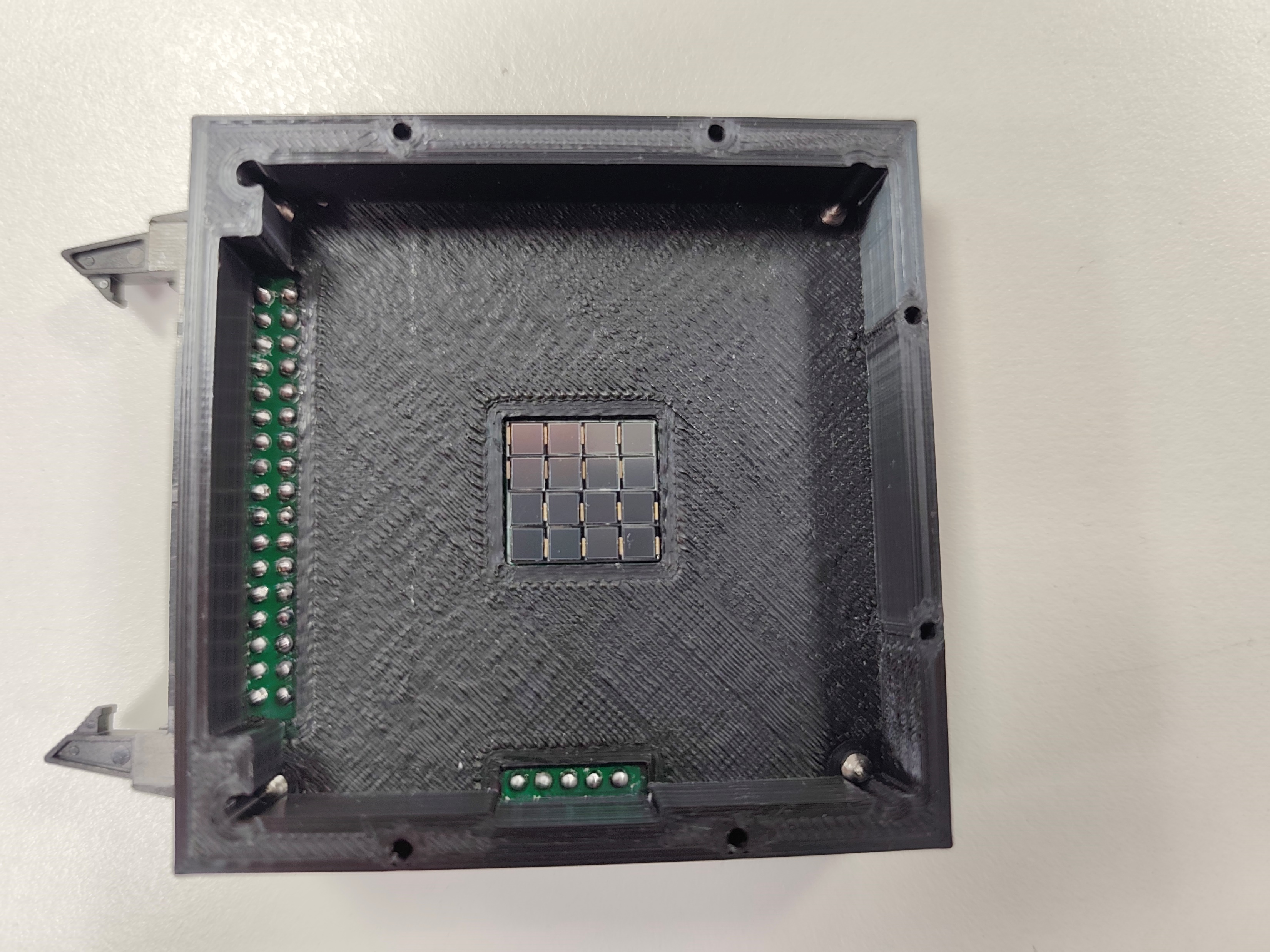 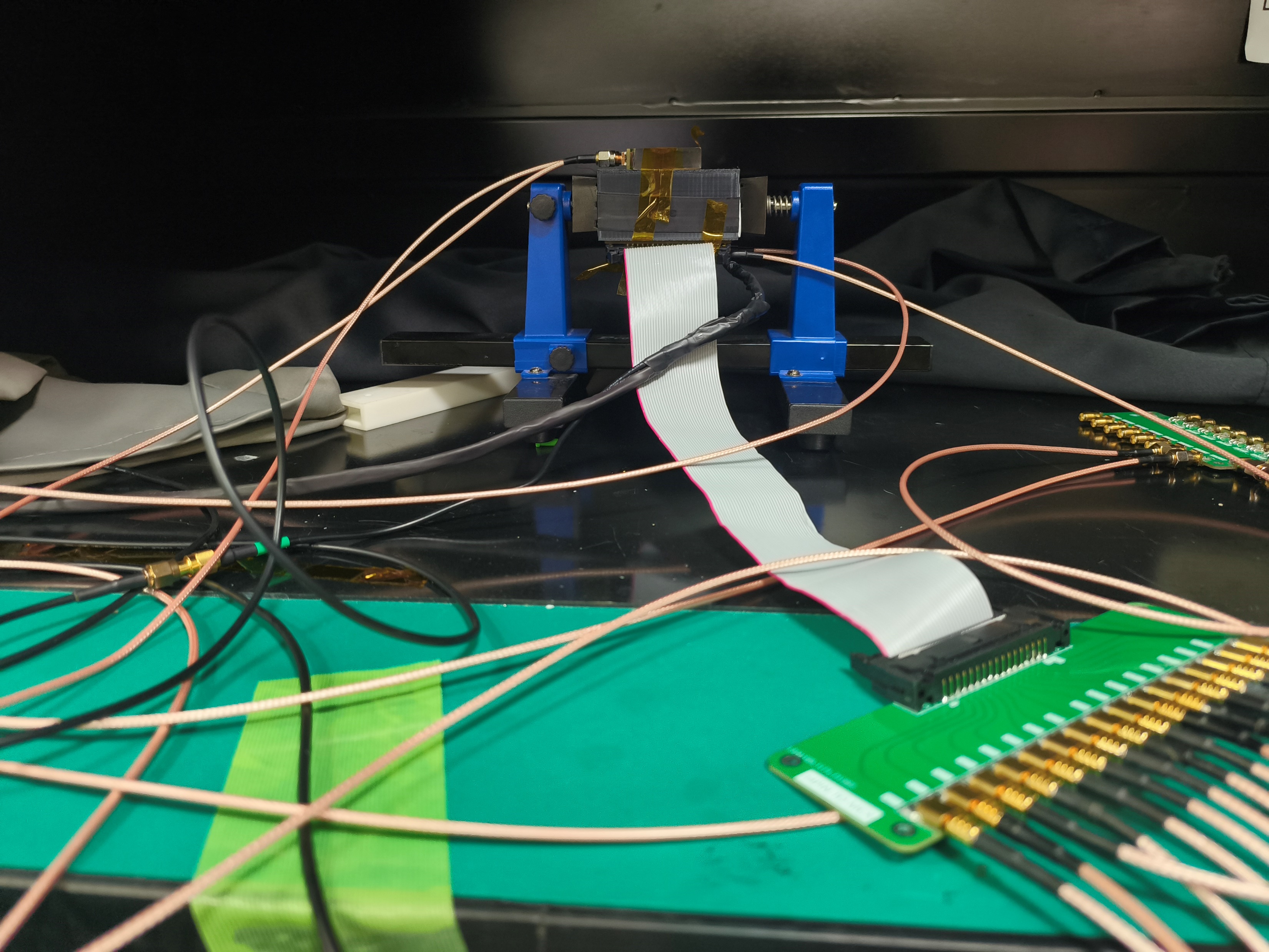 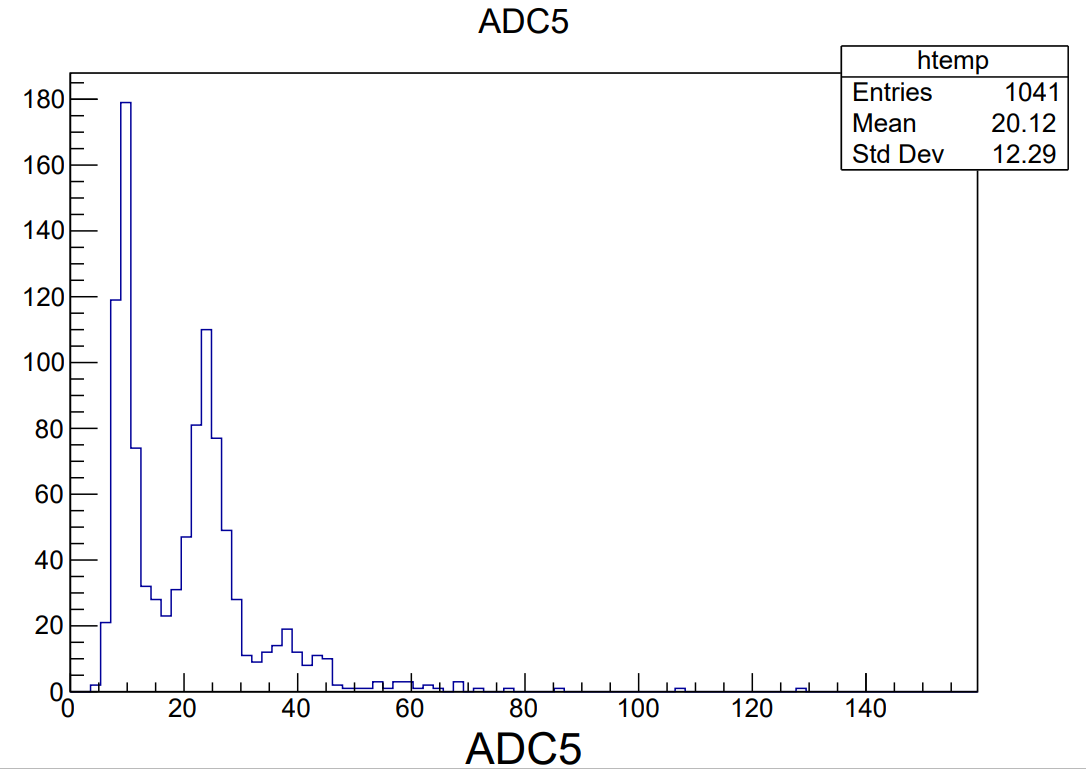 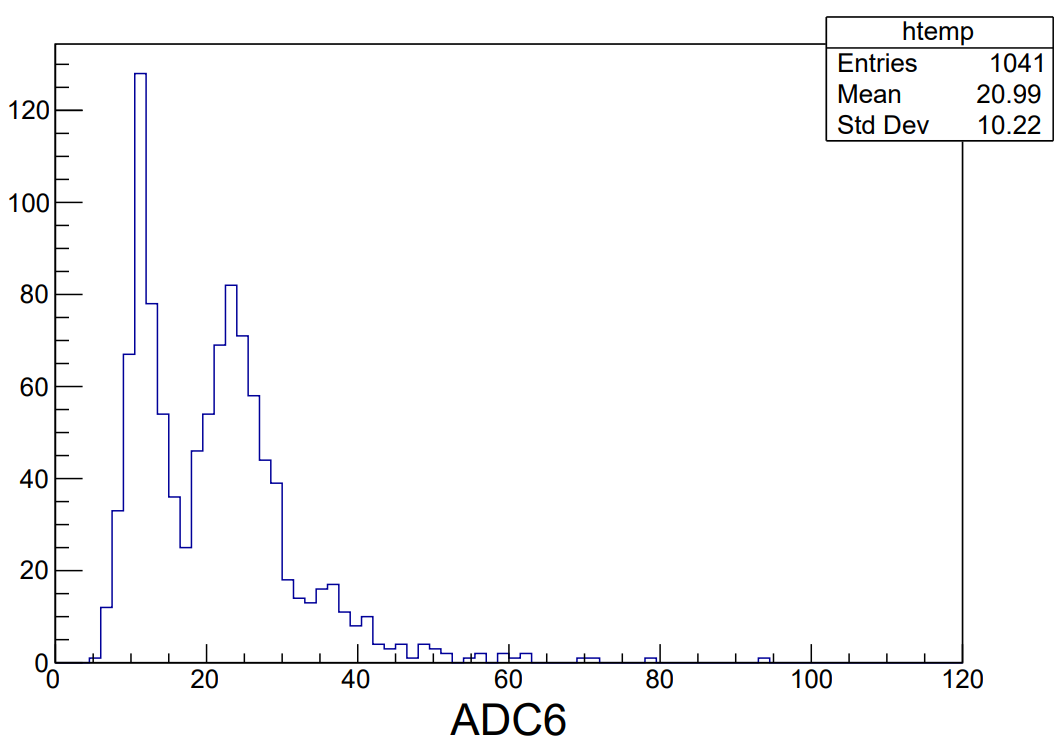 Test for 16NDL board
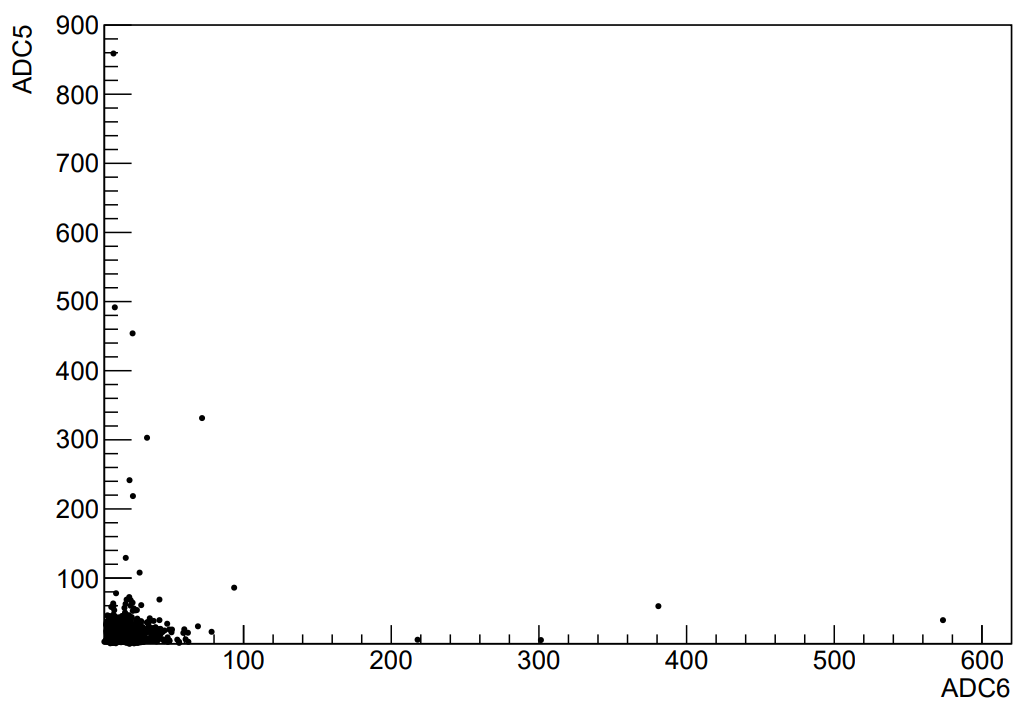 Trigger1
Aerogel
SiPM array
Trigger2
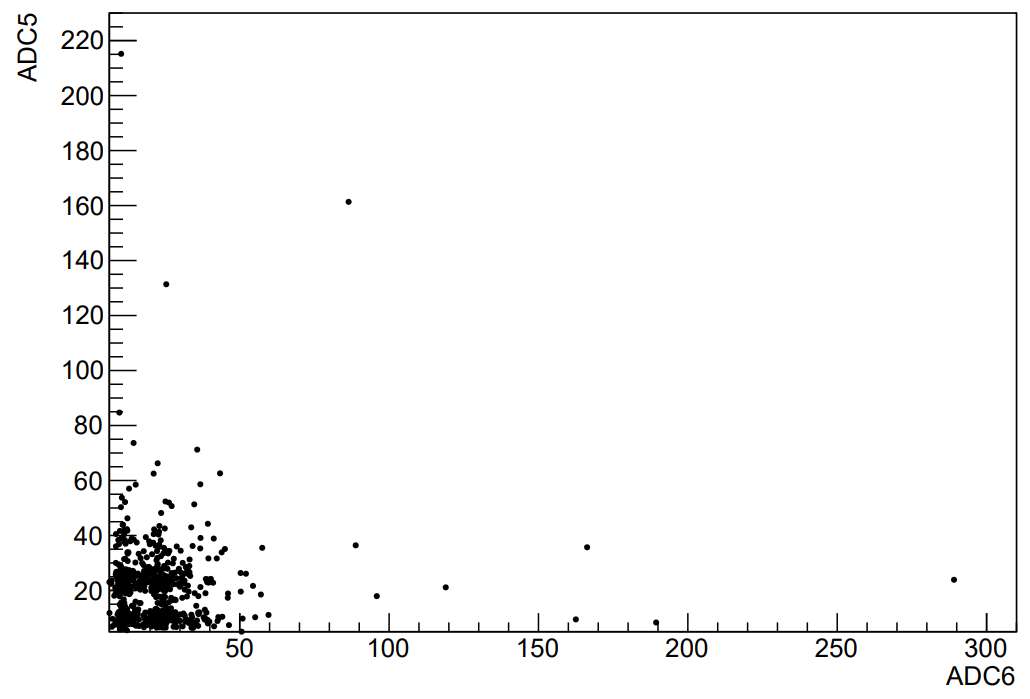 Trigger1
SiPM array
Aerogel
Trigger2
Test for 16NDL board (glass)
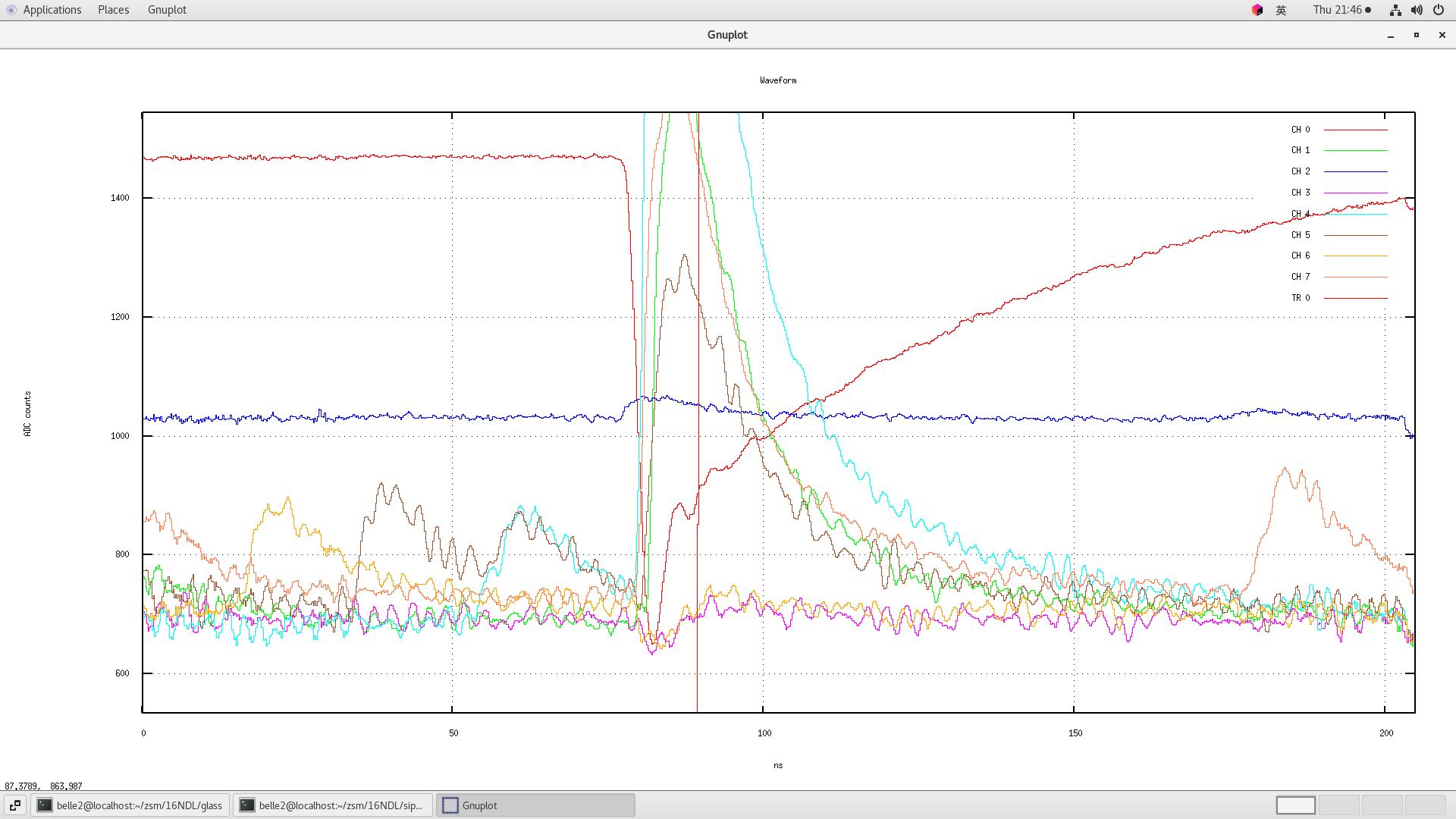 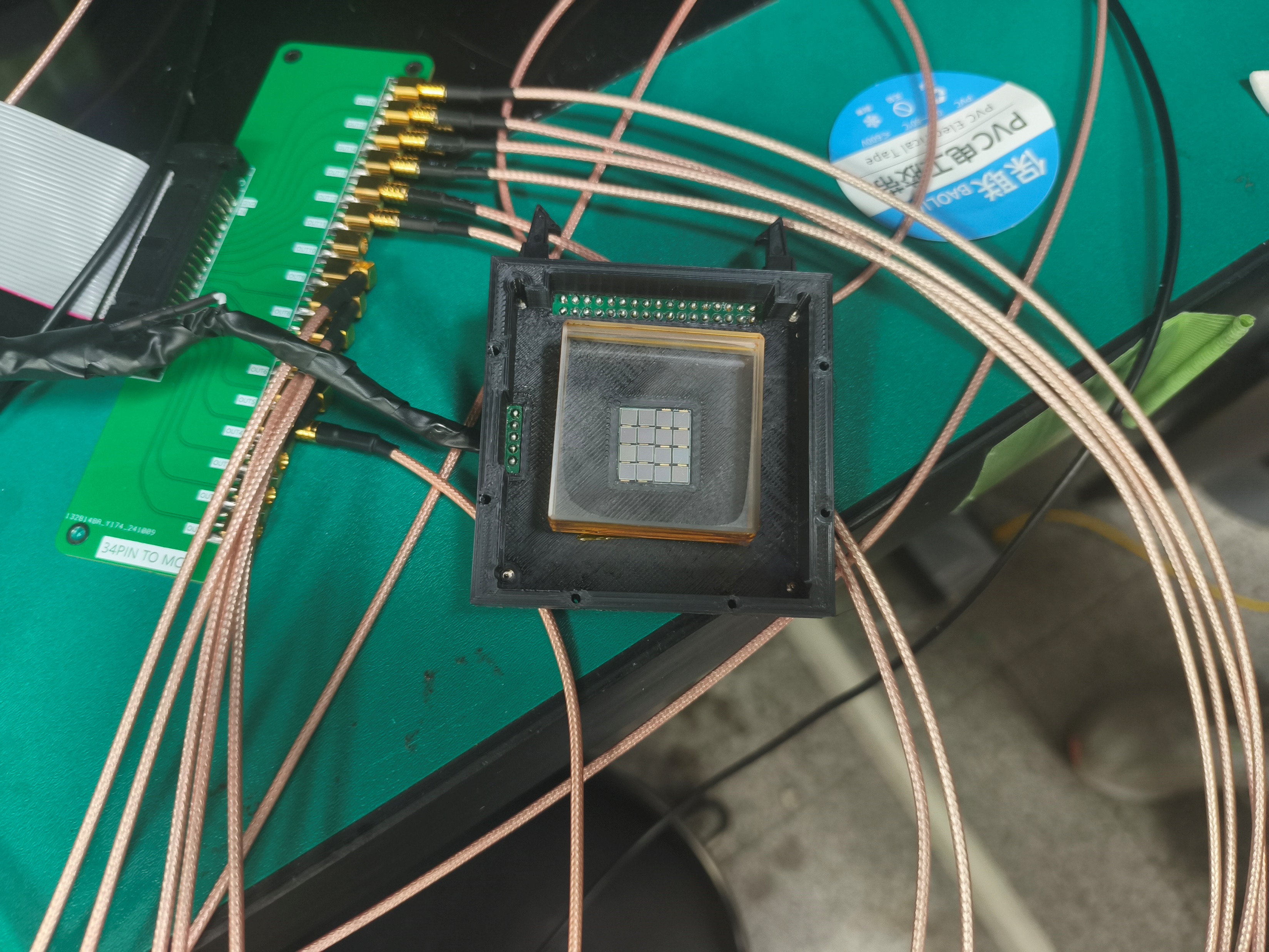 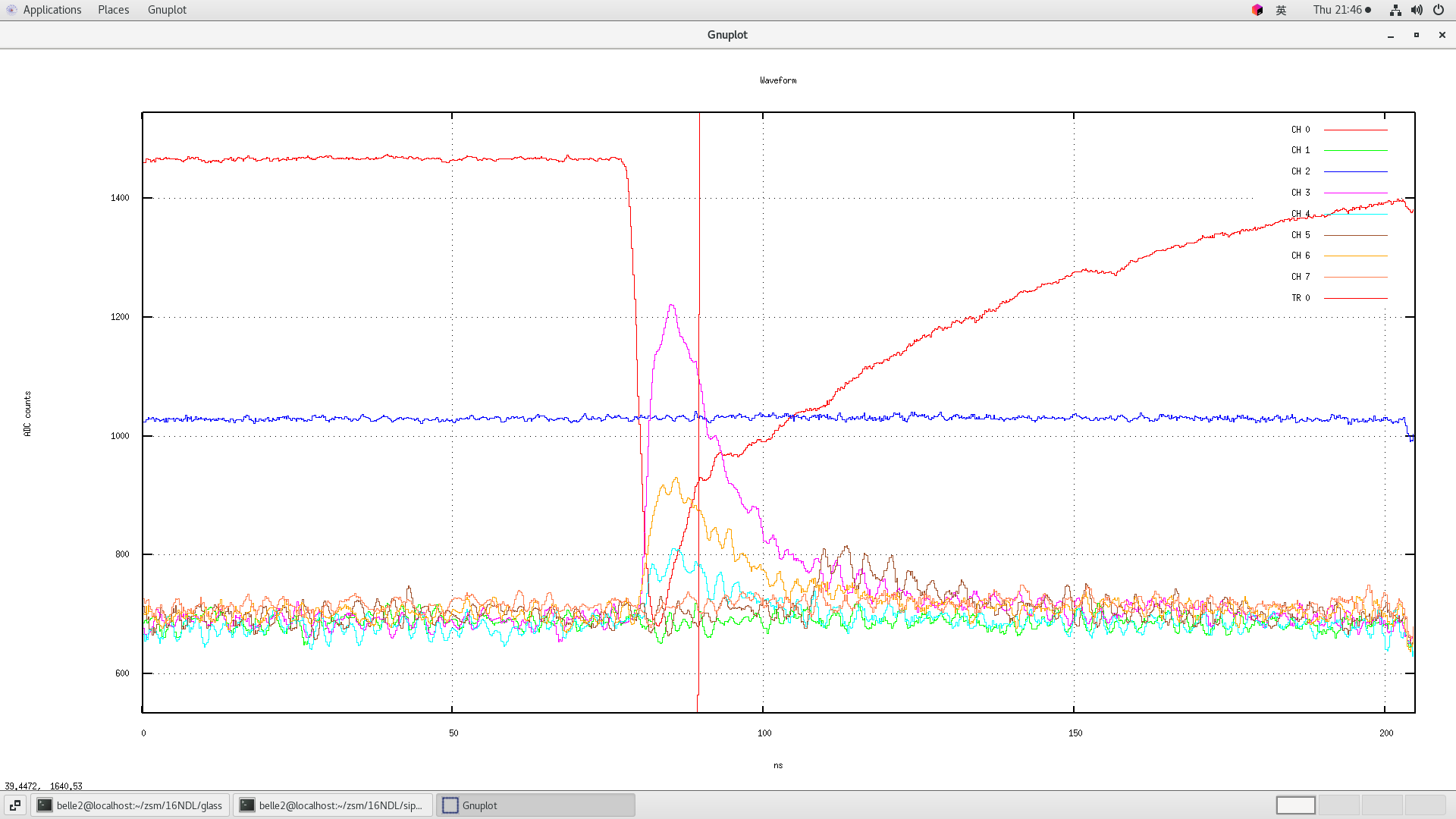 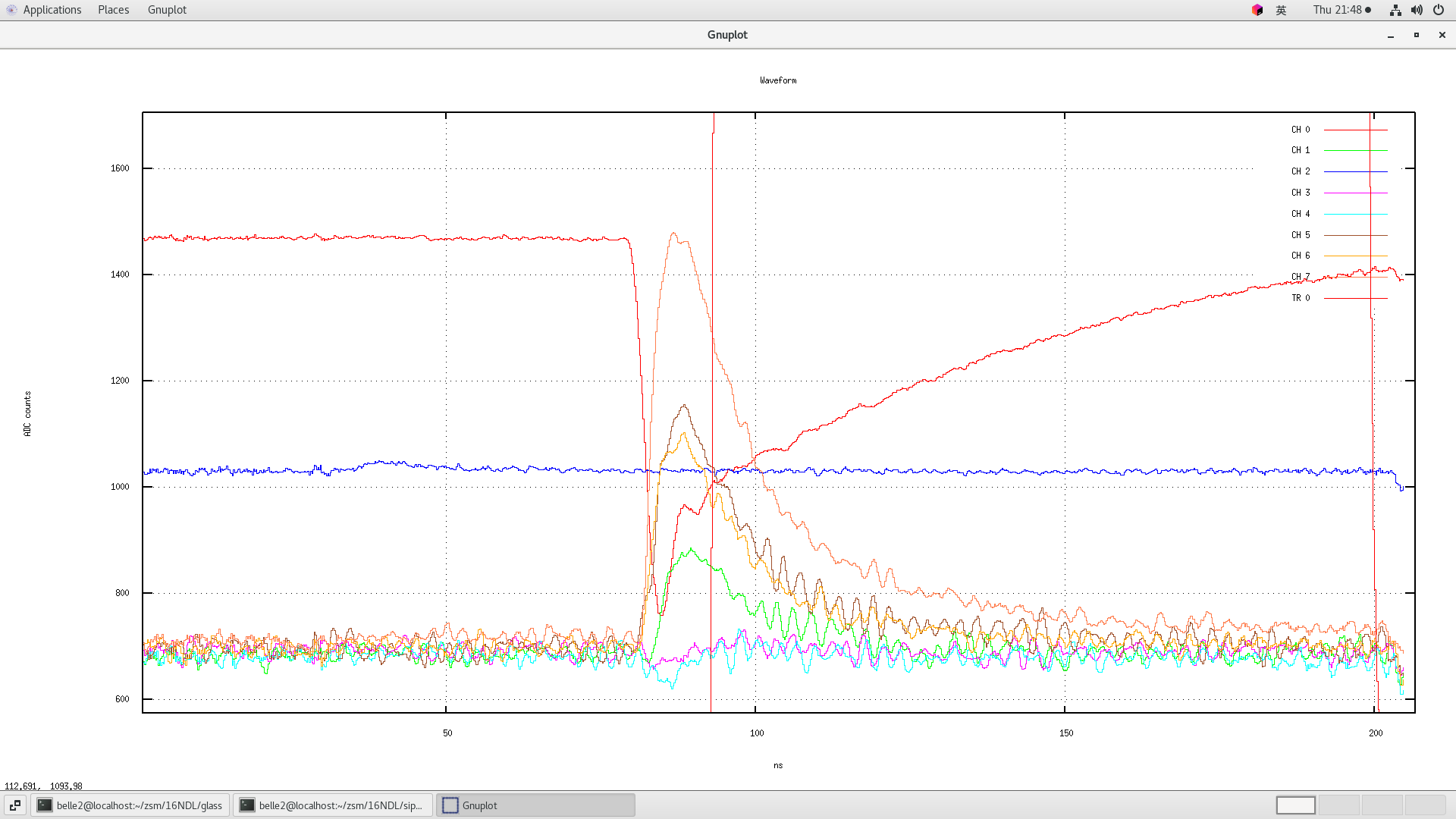 Test for 50 cm long GNKD
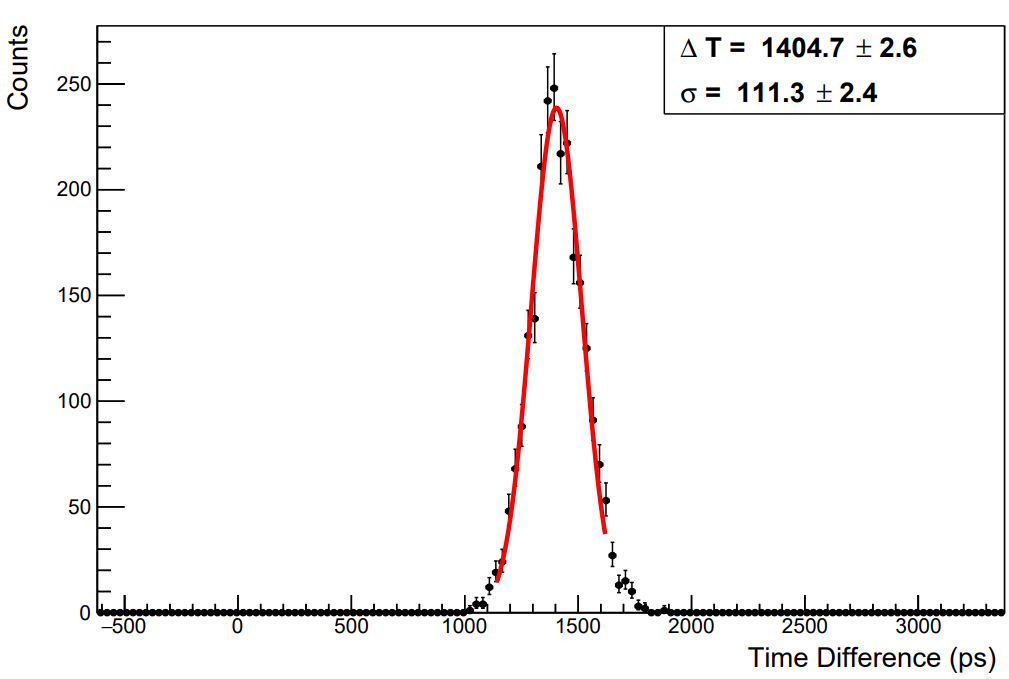 SCN. 1
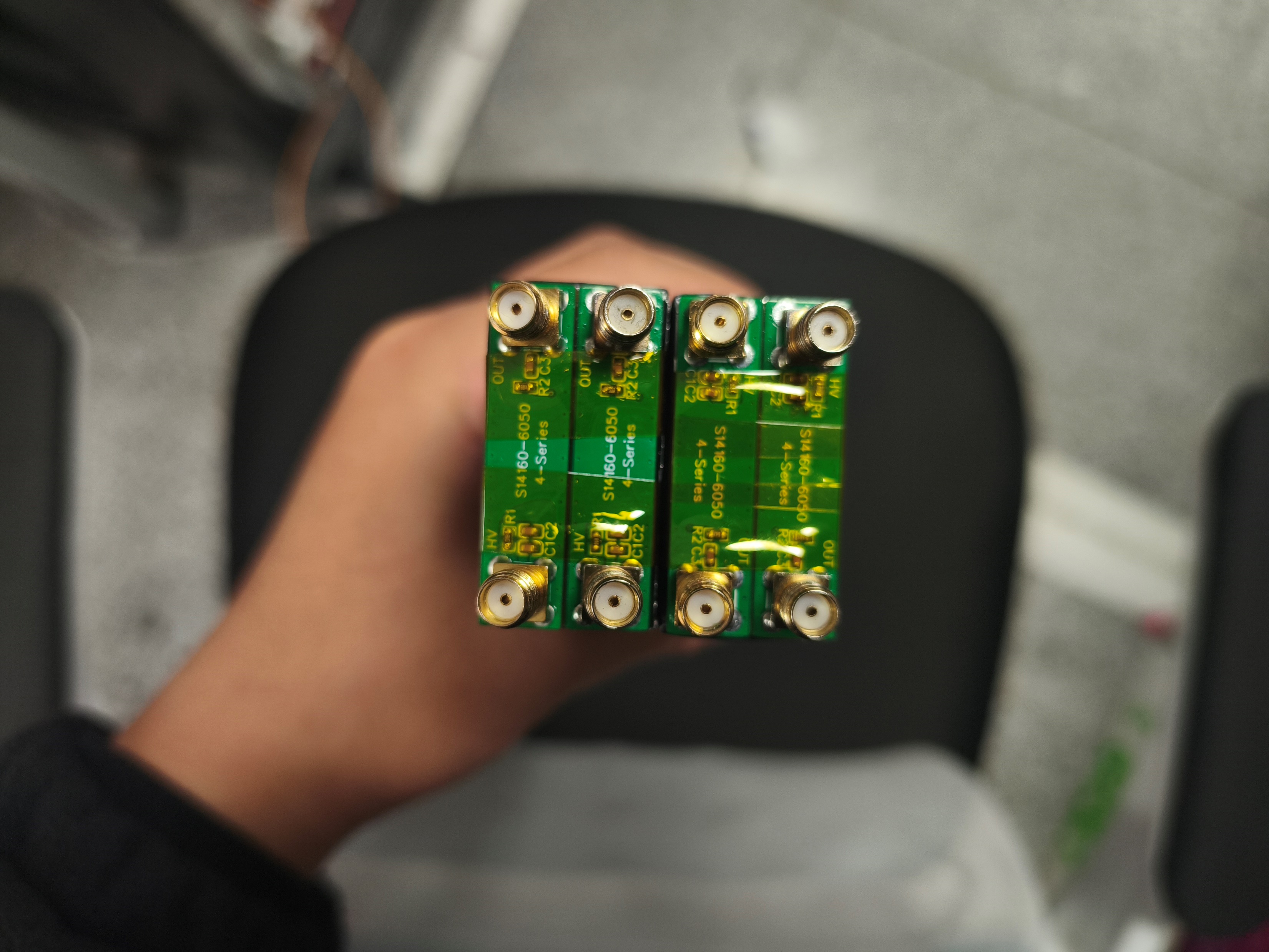 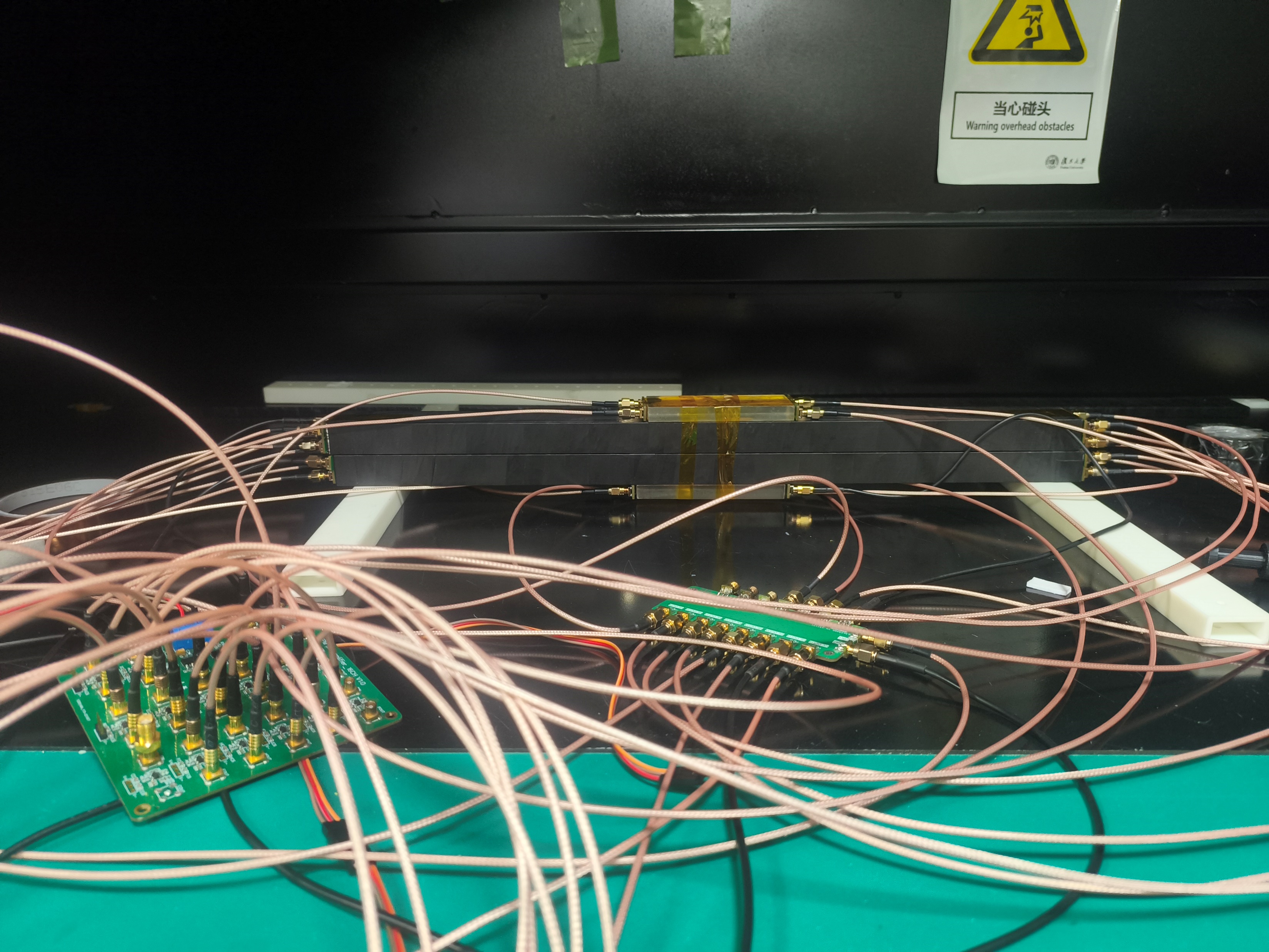 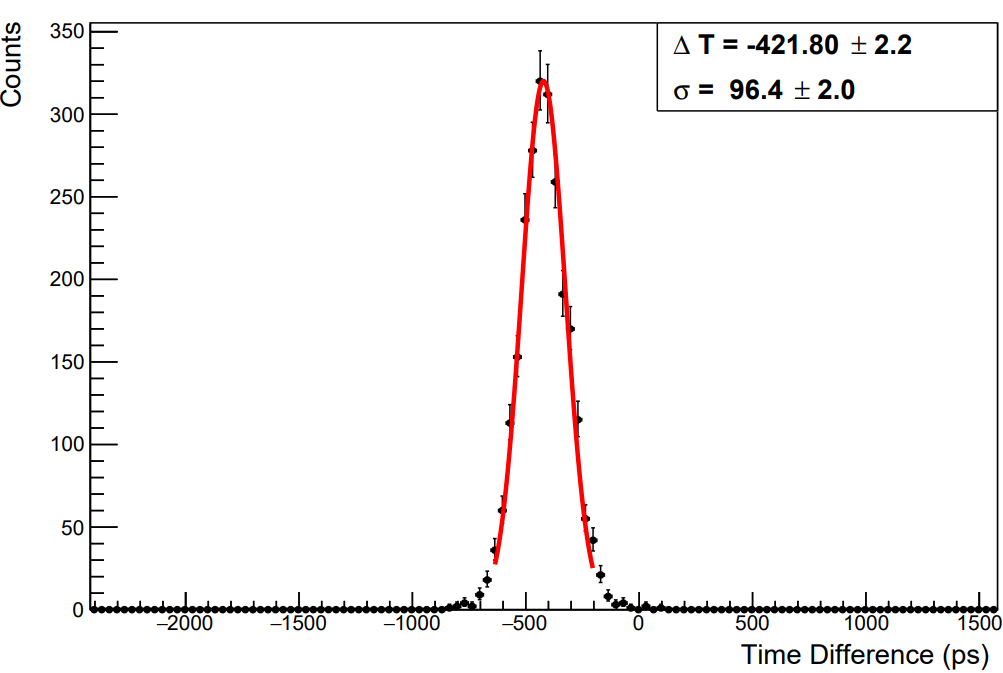 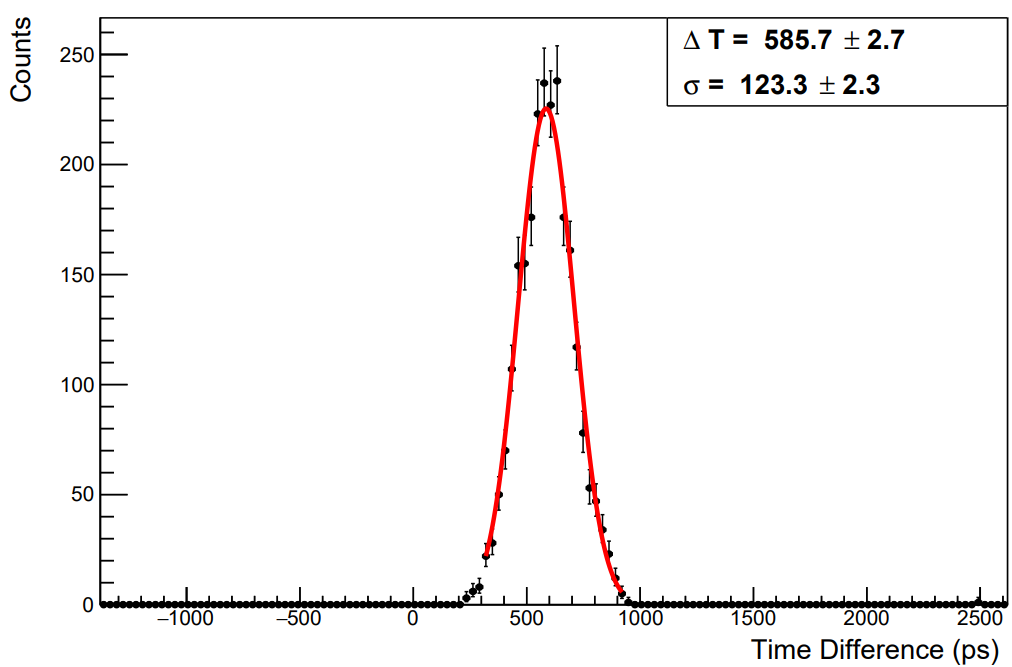 SCN. 1
TRG
Test for 50 cm long GNKD
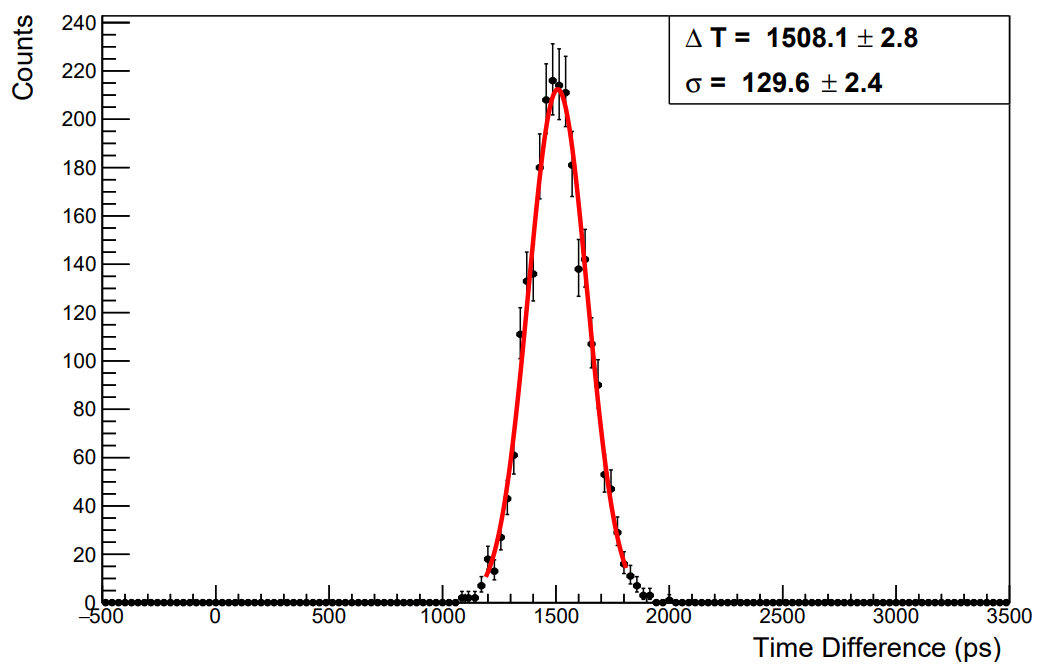 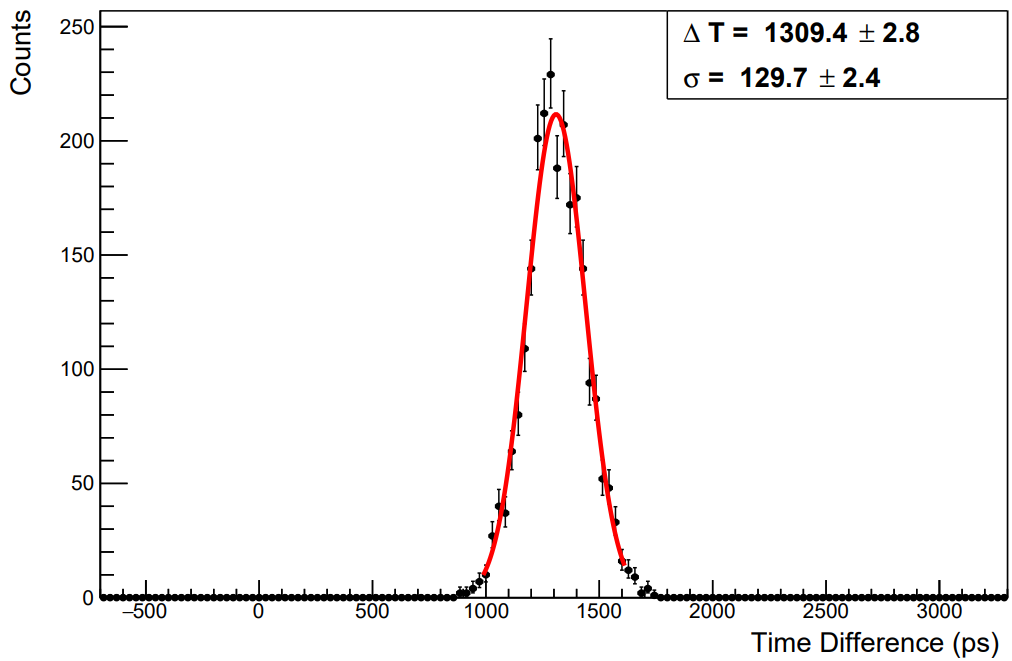 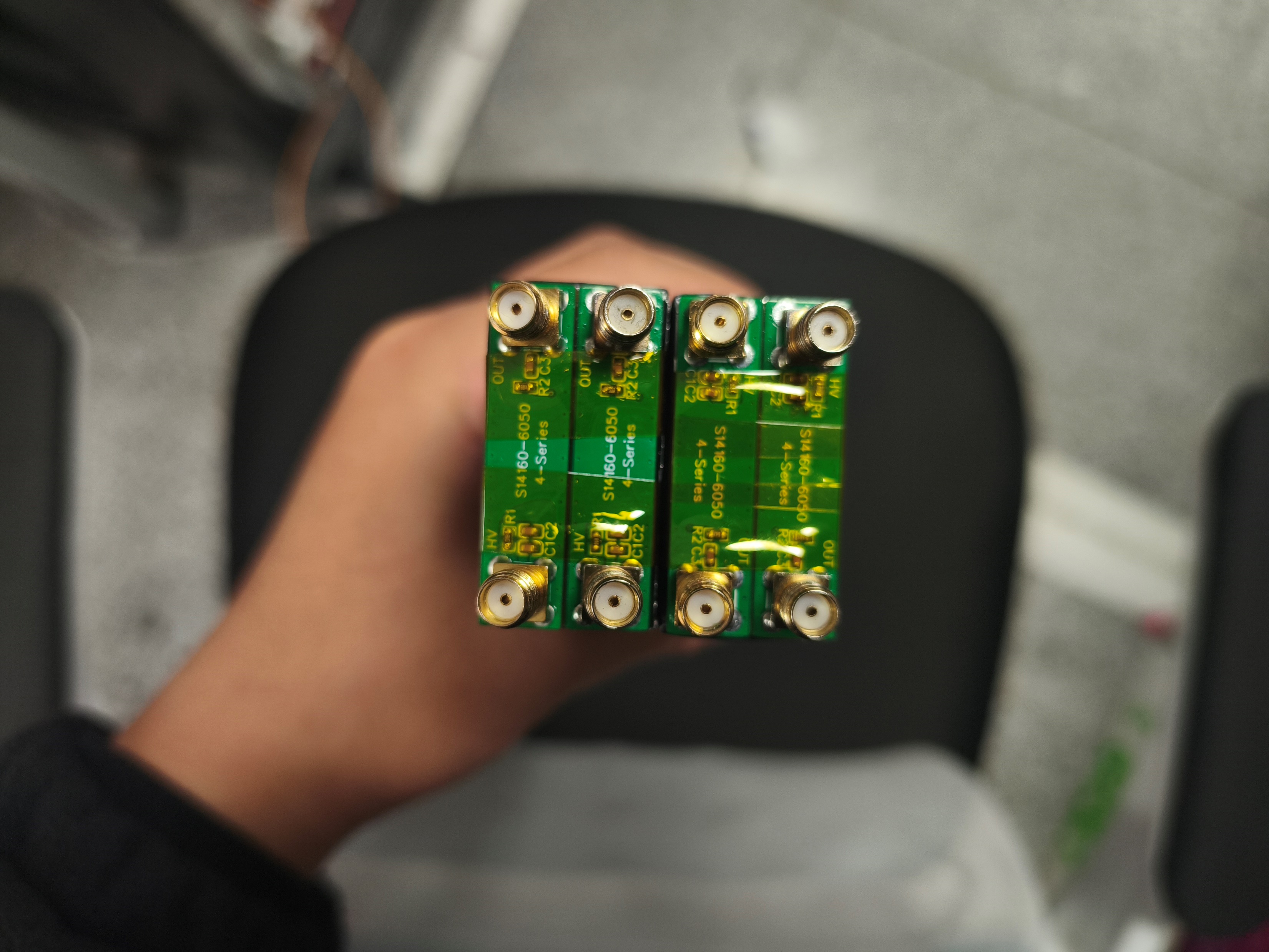 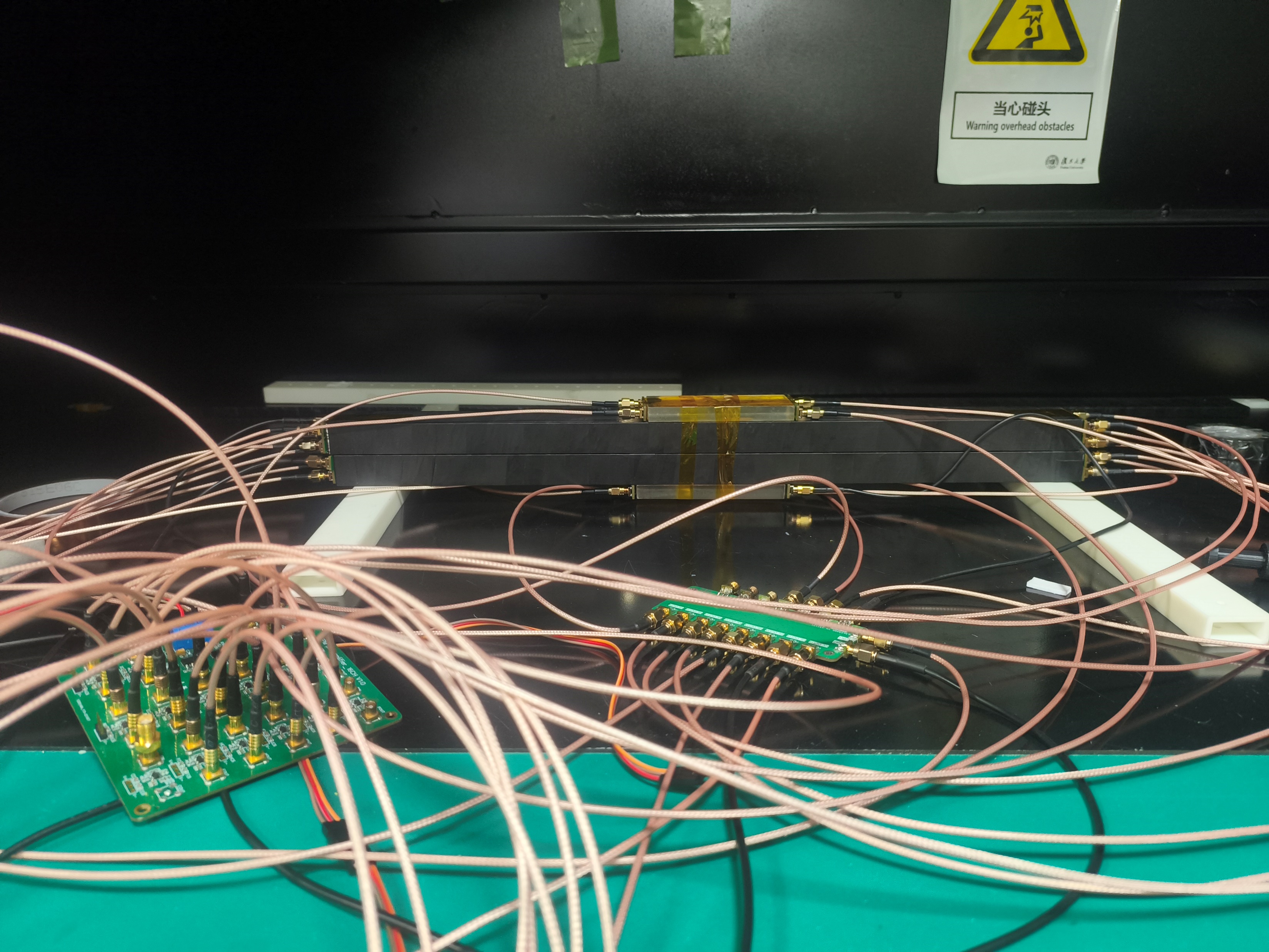 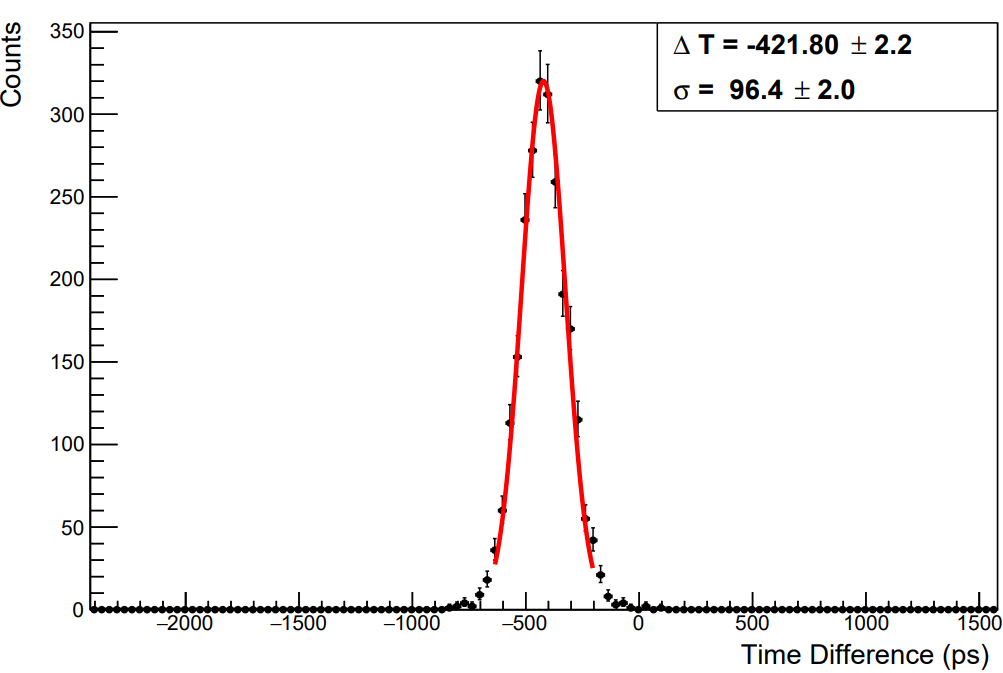 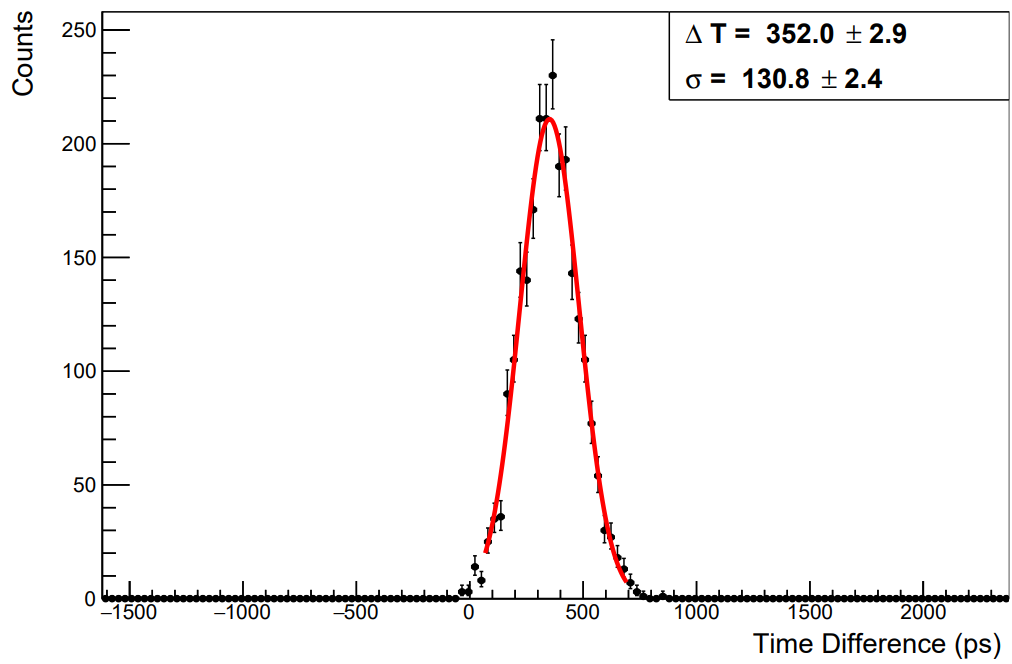 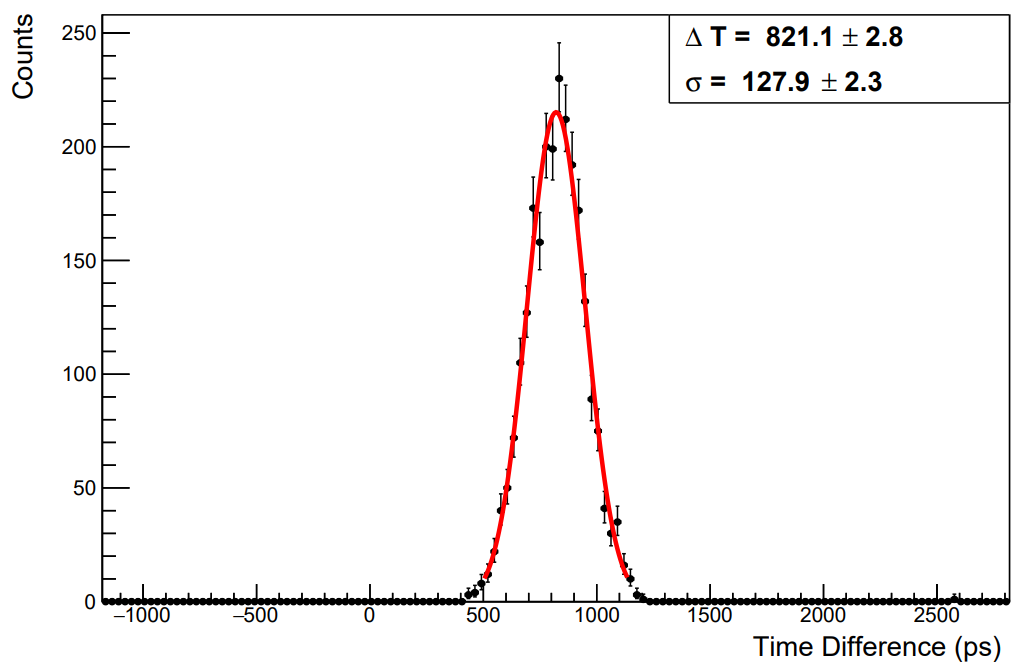 TRG
BaF2 issues
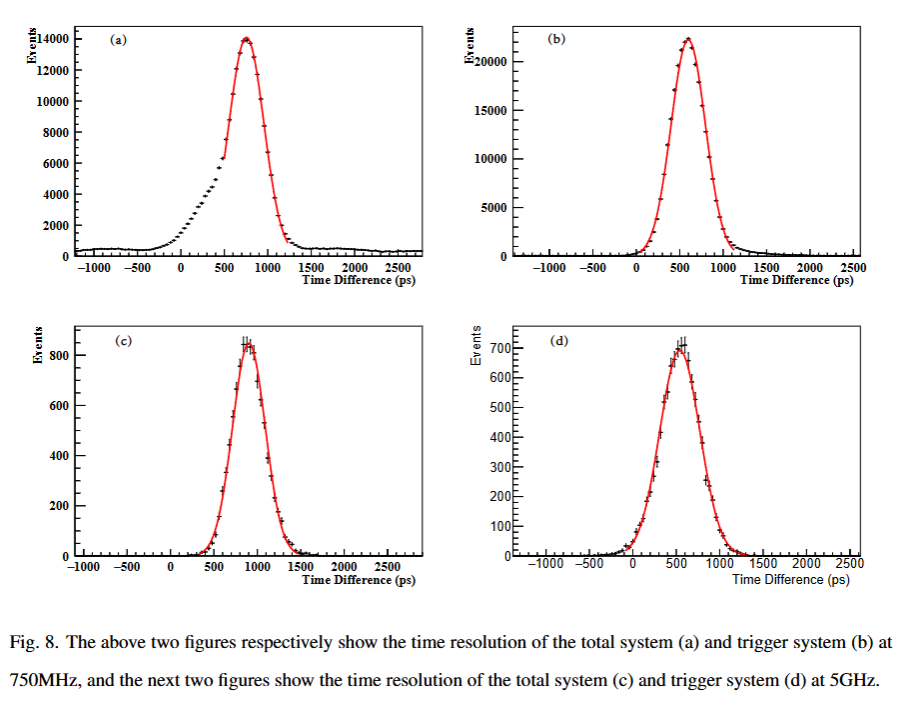 ADC in beam test
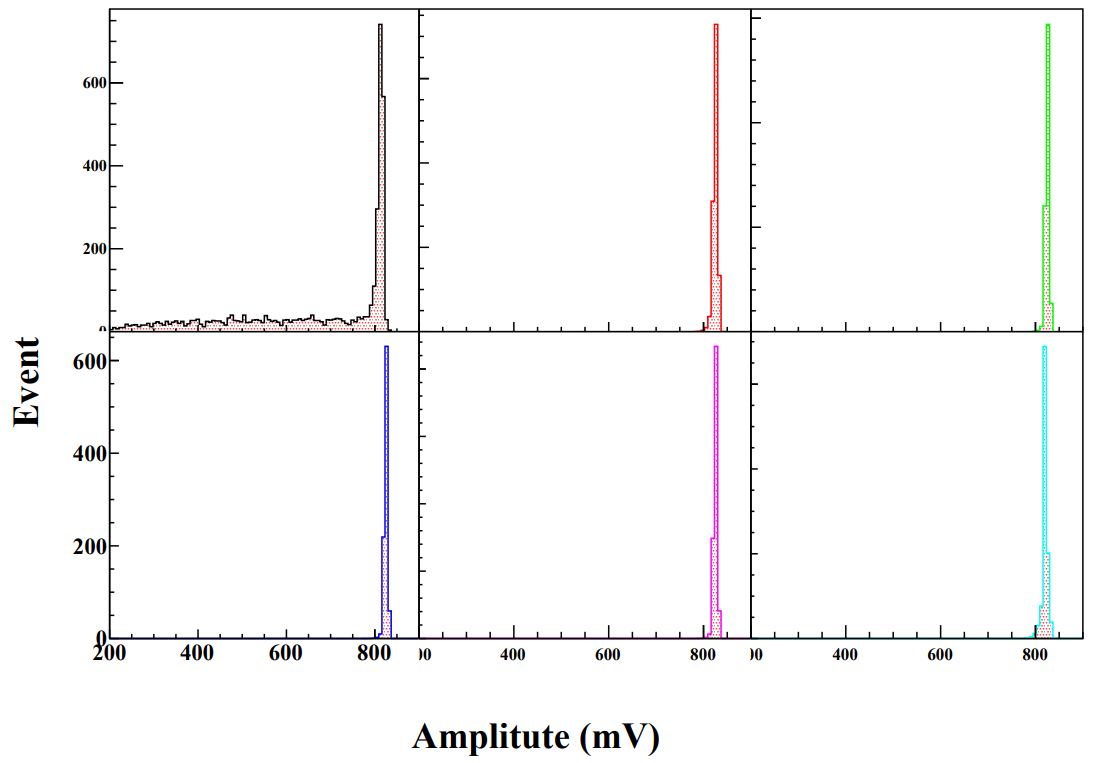